Making your own path
By: Lauren Lewis
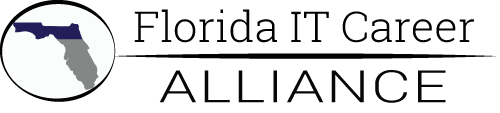 What is the Fitc alliance?
The Florida IT Career Alliance was established to help recruit, retain and employ Florida’s next generation technology workforce
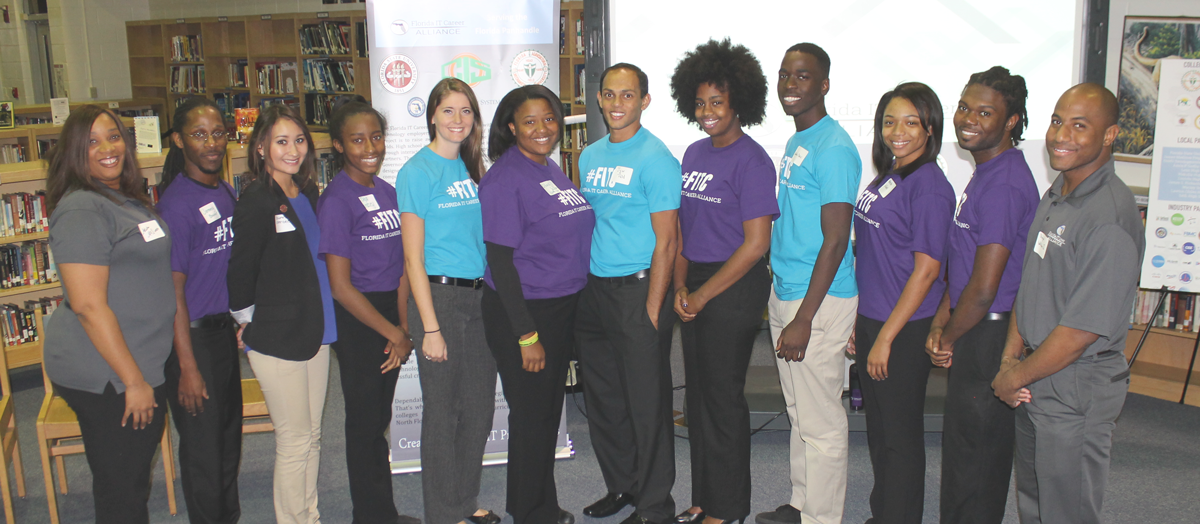 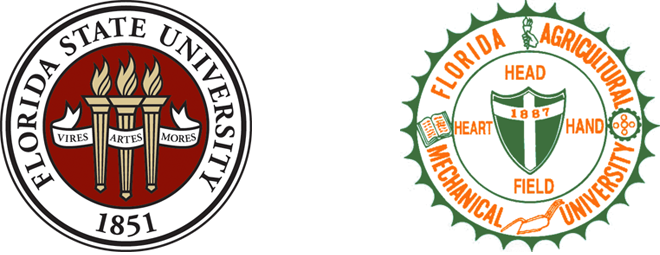 [Speaker Notes: Talk about student ambassadors role, majors we focus on]
A little bit about me
Name: Lauren Lewis
School: Florida State University 
Year: Senior
Major: Management Information Systems & Finance
Minor:  Computer Science & Mathematics
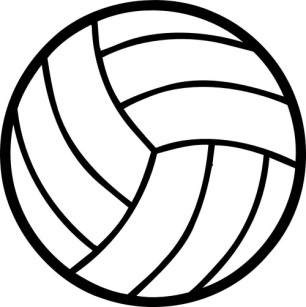 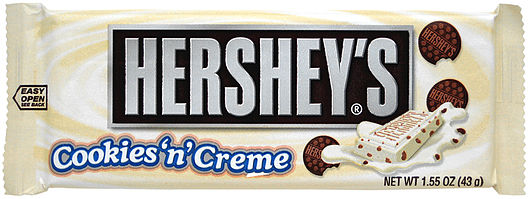 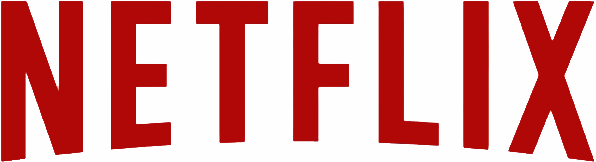 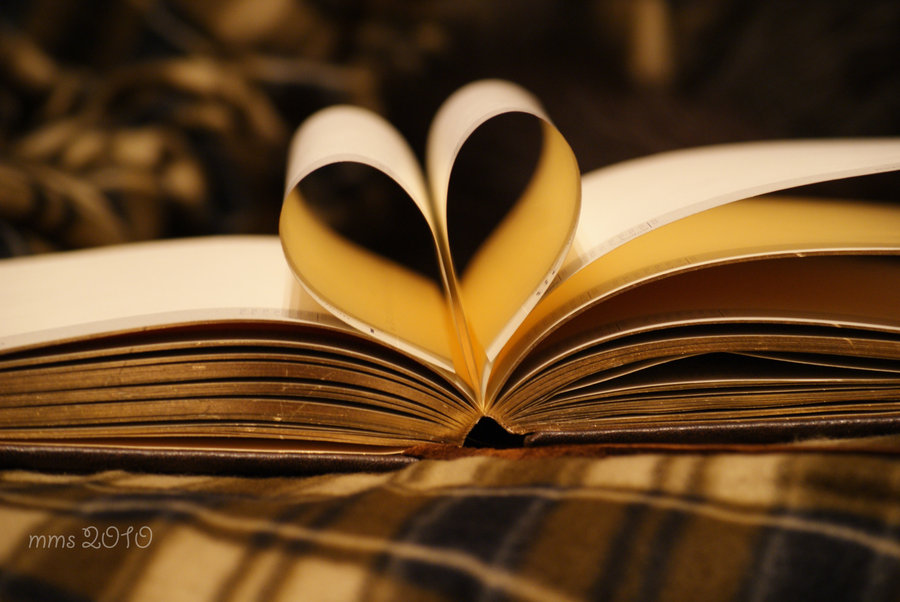 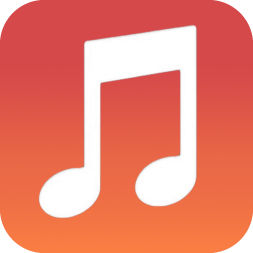 Rewind
Transition from high school to college
Independence
Responsibility
Self-discipline 

Questions to ask yourself
Have I finished all my college applications?
Did I research financial aid opportunities?
What major do I want to declare?
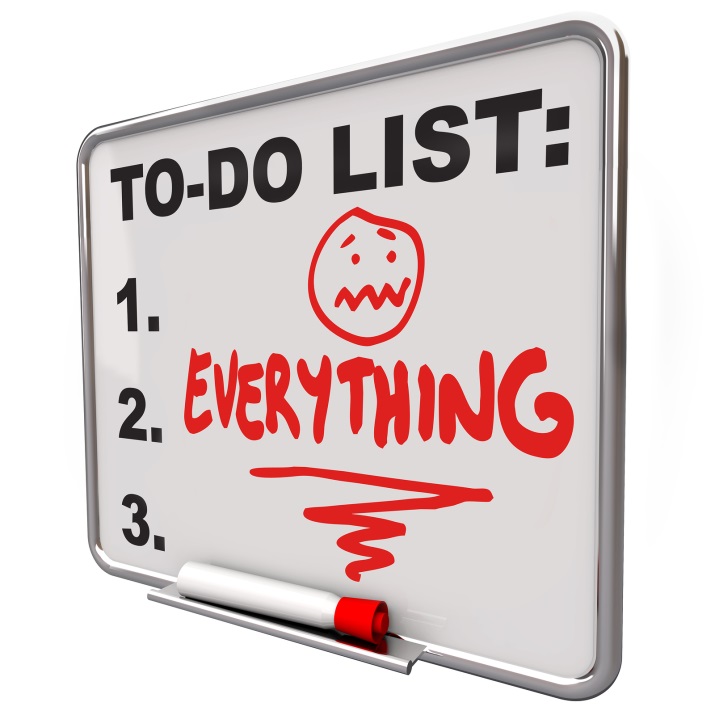 [Speaker Notes: Talk about personal transition]
Why study technology?
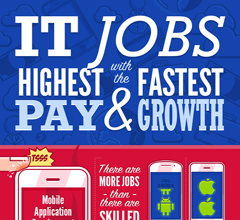 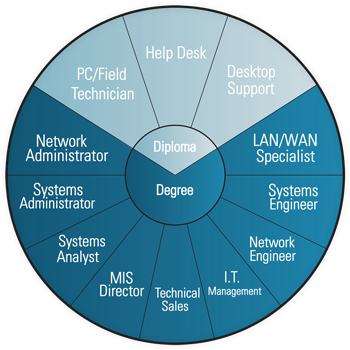 The Importance of Coding:

http://youtu.be/MwLXrN0Yguk
Management information systems
What is it?
Focuses on developing technical and managerial competency and specifically deals with effectively utilizing information for operations and organizational decision making
In other words, professionals in the MIS field serve as the bridge between business and technology in an organization

Core coursework
Management Information Systems Analysis and Design
Information for Operating Control and Data Management
Information and Communications Systems Management
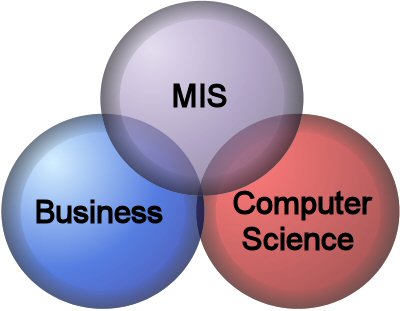 Fun Facts!

Total hours required: 120

Only requires one programming class

Tony DiBenedetto, CEO of Tribridge, graduated from FSU with an MIS degree in 1987
[Speaker Notes: Also mention business coursework and electives]
Systems analysis & design project
Business Scenario 	
An owner of a pool service company is looking to expand his business. He currently does not use a computer system to manage his operations. The owner is looking for help to implement a system for this business. 

Brainstorm
What could the owner of a pool service company use a computer system for?
Inventory
Customers
Employees
Services
[Speaker Notes: Exit from PowerPoint to show project in Access]
Careers in mis
My path…
June – August 2014:
Interned with KPMG 
September 2014: 
Accepted full time
offer with KPMG in
CIO advisory division
May 2015:
Graduate
TBD:
Start being an adult?
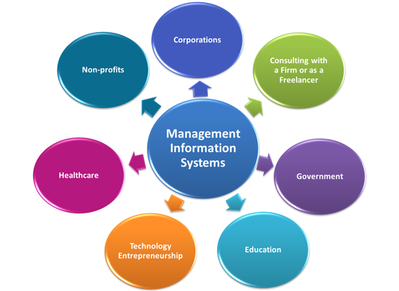 So, what’s your path?
Do something you love and are passionate about

Be smart in pursuing that dream

Ask questions and seek knowledge
The Internet of Things:

http://nyti.ms/1yt5a83
Questions?
Follow FITC
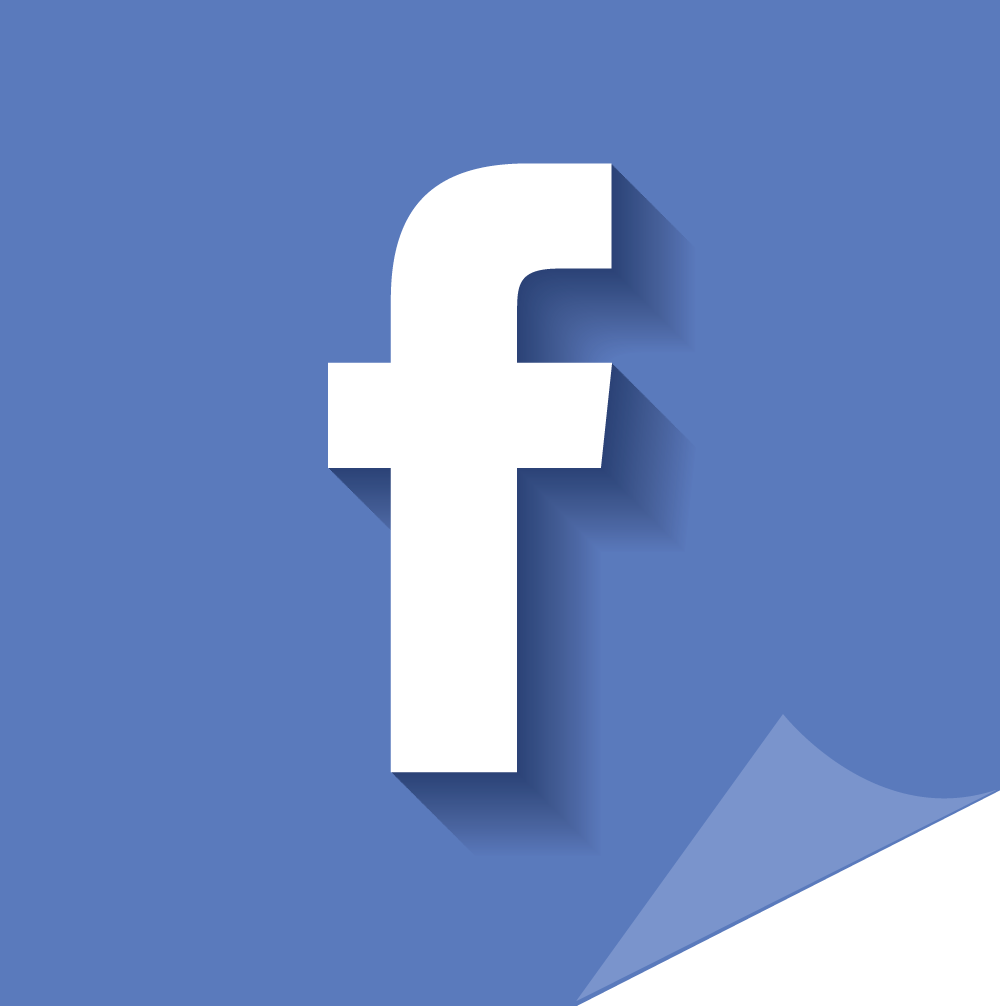 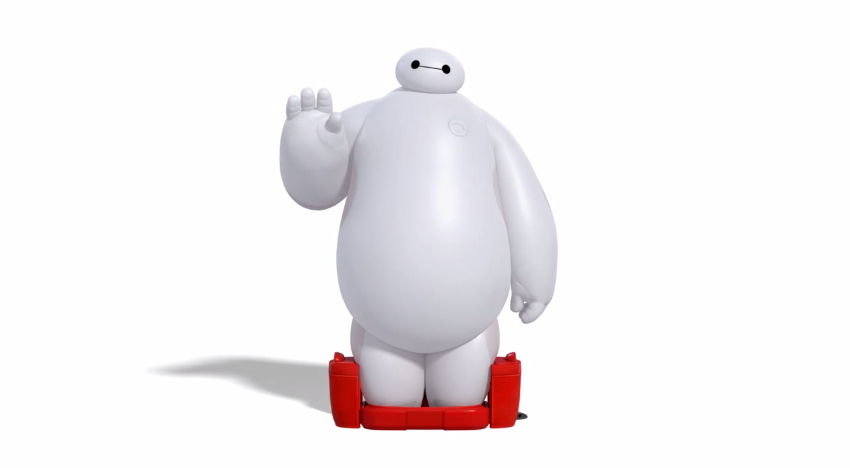 /FITCAlliance
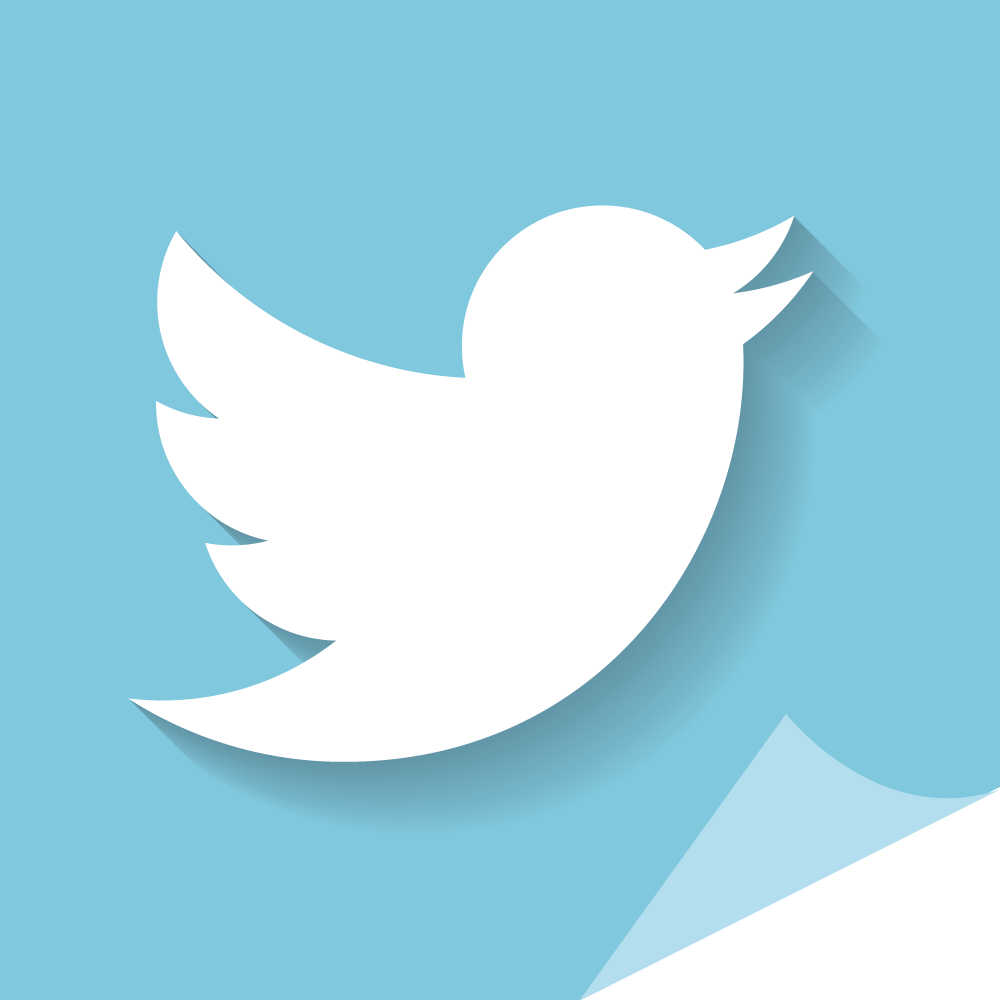 @FITCAlliance
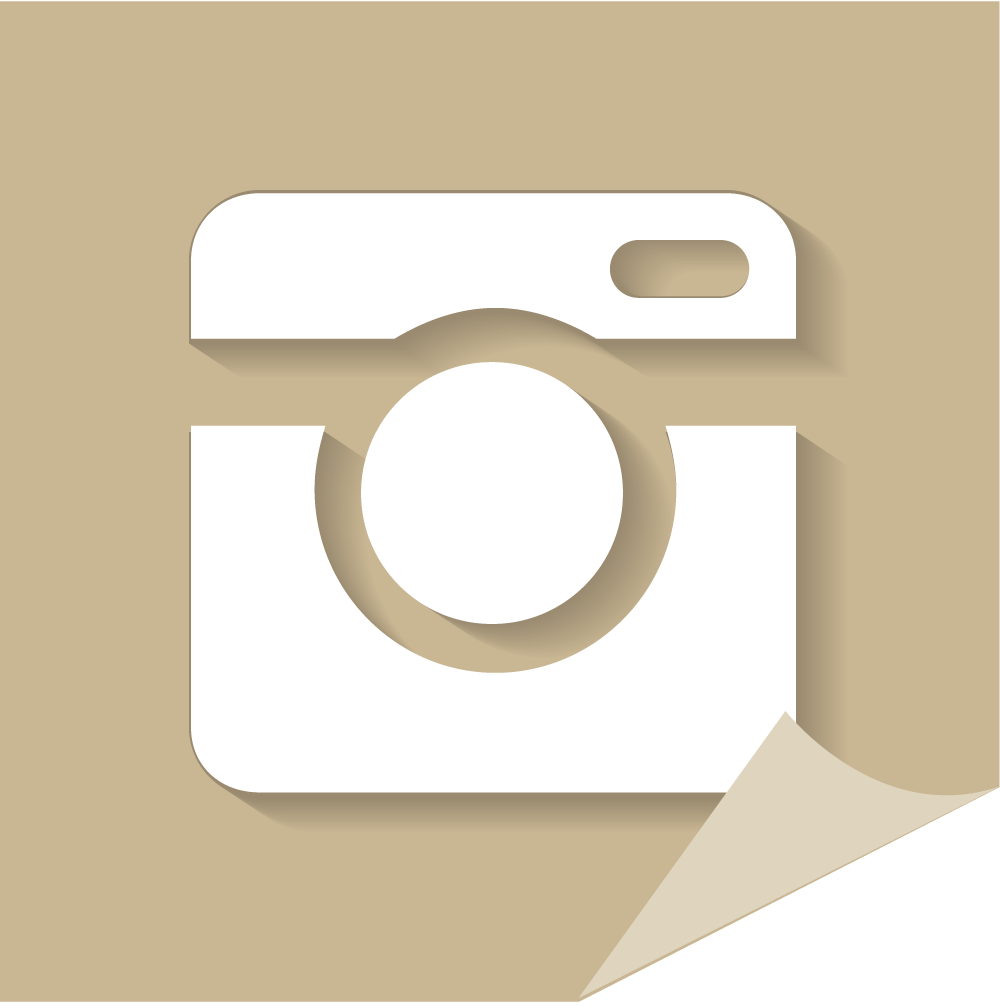 @FITC_Alliance
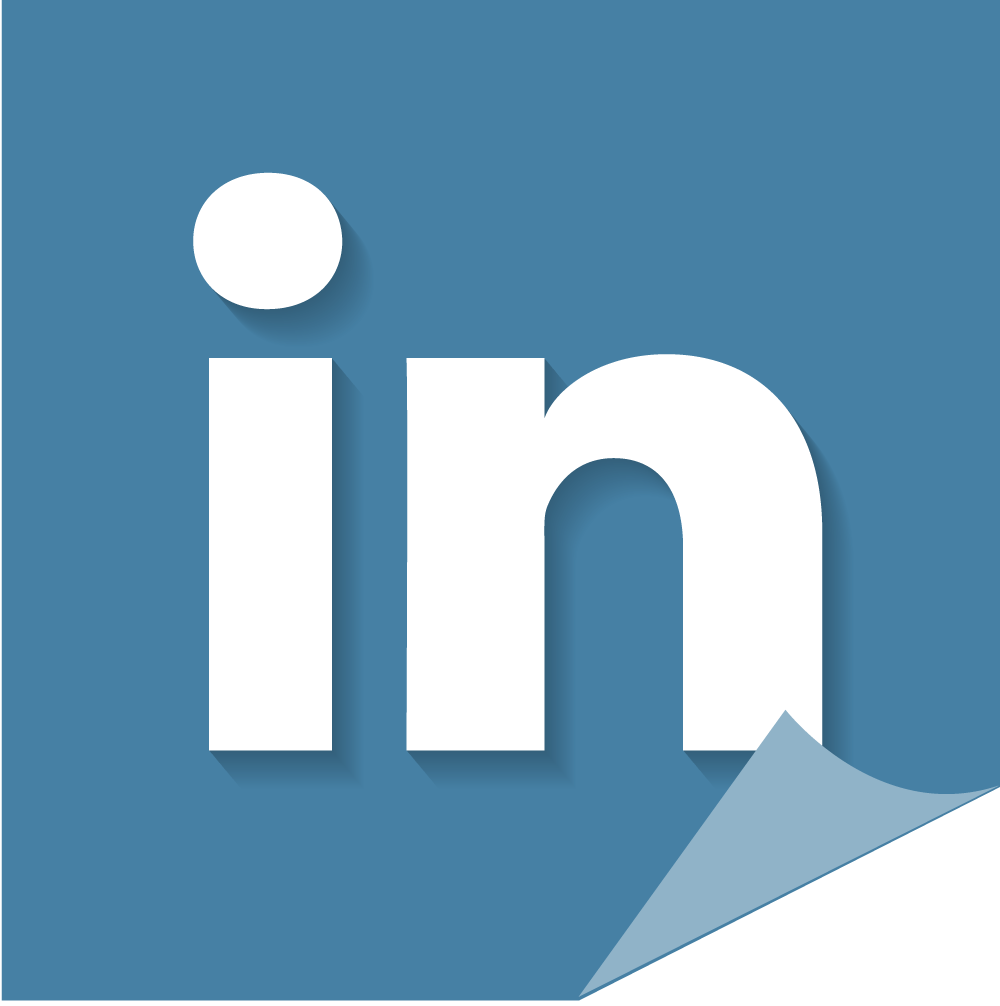 FITC Group